Aspectos Tributários da Estruturação de Investimentos em Start-ups
Prof. Dr. Ana Cláudia Akie Utumi
Utumi Advogados
Prof. Dra. Ana Cláudia Utumiana.utumi@utumilaw.com
Membro: Practice Council do International Tax Program da New York University School of Law; Conselho da Fundação Visconde de Porto Seguro; Supervisory Board da IFA – International Fiscal Association; 2010-2017 Comitê Científico Permanente da IFA; Diretoria da ABDF/IFA Brasil
Chair-Elect do Financial Planning Standards Board (FPSB), entidade internaconal responsável pela certificação CFP® - Certified Financial Planner
Chair da filial brasileira do STEP – Society of Trust and Estate Practitioners. 
Vice-Chair do WIN – Women of IFA Network - Global Committee e Co-Chair do WIN Brasil
Professora do Mestrado Profissional do IBDT e do LL.M in International Tax da University of Zurich
Professora convidada de cursos de pós-graduação, incluindo, MBAs da FIPECAFI, e Especialização em Direito Tributário do IBET
Doutora em Direito Econômico-Financeiro (USP). Mestre em Direito Tributário (PUC/SP, 2001. MBA em Finanças (IBMEC/SP, 1996). Graduada em Direito (USP) e Administração de Empresas (FGV). Certified Trust and Estate Practitioner (“TEP”). Certified Financial Planner (“CFP”)
Frequentemente incluída entre os profissionais de maior destaque na Área Tributária por publicações especializadas. Premiada em 2015 como Best Female Tax Lawyer in Latin America (Euromoney America´s Women in Law Awards).
@prof_ana_utumi
@Ana_Utumi
https://www.linkedin.com/in/anautumi/
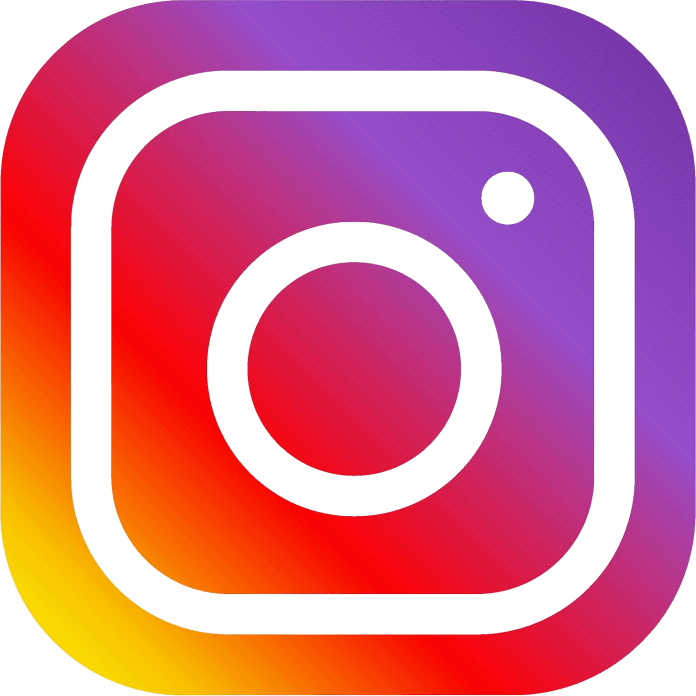 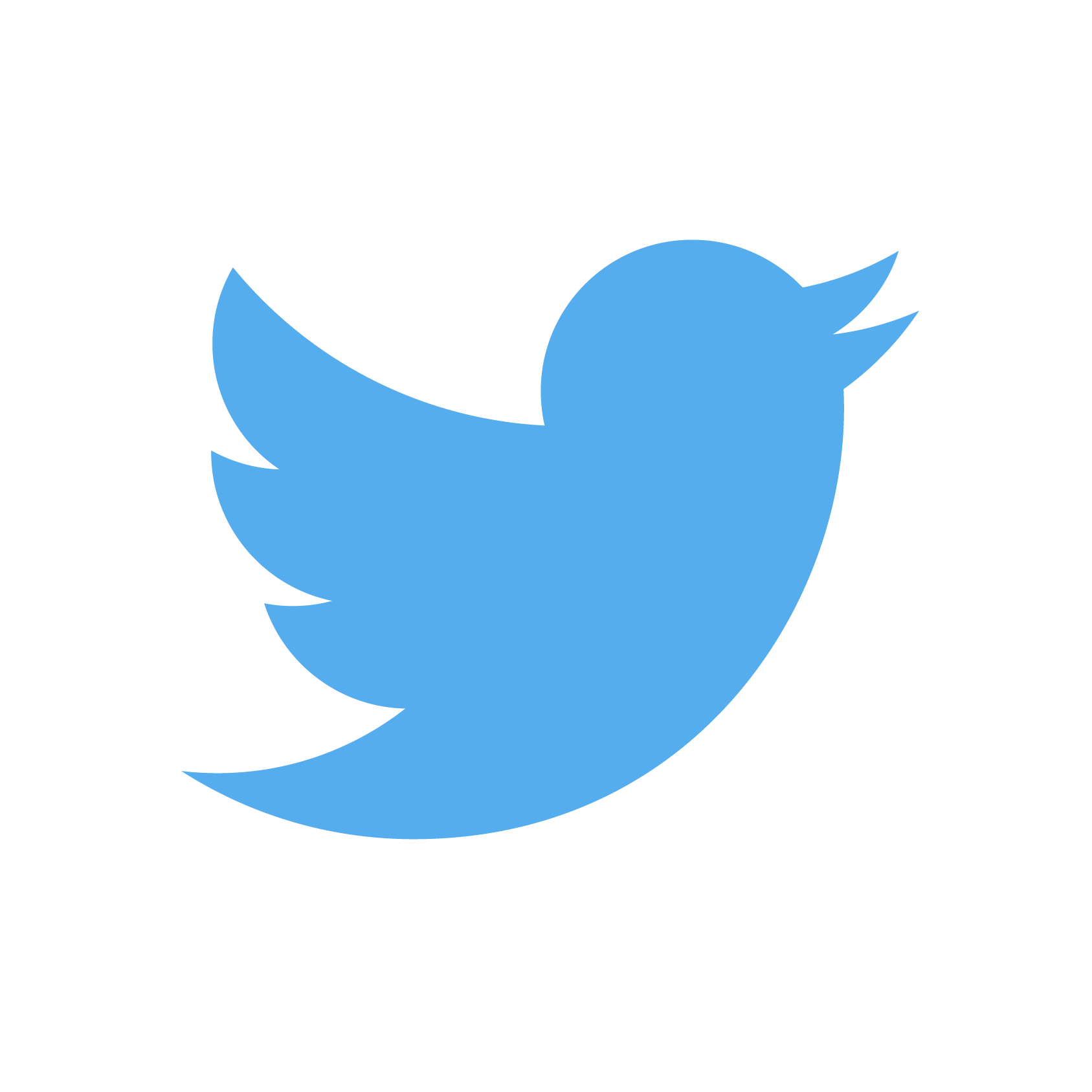 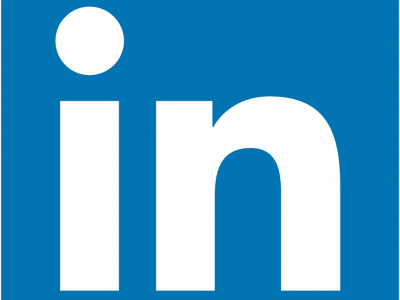 Unicórnios Latino-Americanos
https://contxto.com/en/news/the-latin-american-unicorns-galloping-to-success/
Unicórnios Latino-Americanos
https://contxto.com/en/news/the-latin-american-unicorns-galloping-to-success/
Start-ups e investimentos
1. Investimento inicial – Empreendedores
1. Investimento inicial – Empreendedores – contribuição ao capital com trabalho
Investimentos em startups brasileiras por outras empresas brasileiras com fornecimento de bens ou serviços
Investimentos em startups brasileiras por outras empresas brasileiras com fornecimento de bens ou serviços
2. Teste do modelo de negócios / desenvolvimento inicial
2. Teste do modelo de negócios / desenvolvimento inicial - Investimento-anjo – Aspectos Tributários
2. Teste do modelo de negócios / desenvolvimento inicial - Investimento-anjo – Aspectos Tributários
2. Teste do modelo de negócios / desenvolvimento inicial - Investimento-anjo – Aspectos Tributários
3/4 - Investimentos – Venture Capital ou Private Equity
3/4 - Investimentos – Venture Capital ou Private Equity – com “flip”
FUNDADORES
INVESTIDORES – VC/PE
HOLDING 
SOCIETÁRIA
Mudança da estrutura societária para acomodar novos investidores
HOLDING 
OPERACIONAL
START-UP BRASIL
START-UP 
PAÍS 2
START-UP 
PAÍS 3
START-UP 
PAÍS 1
Brasil	Exterior
Alguns exemplos de Start-ups brasileiras com holdings no exterior
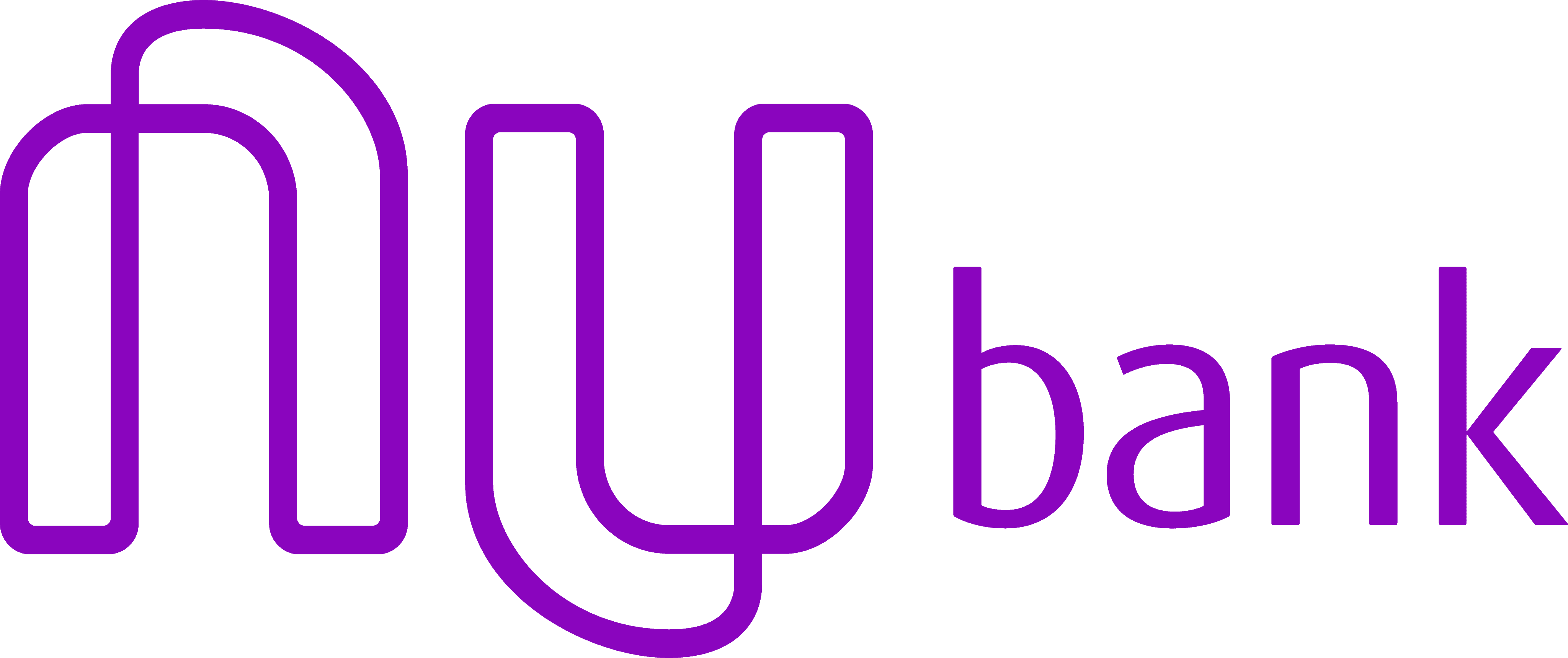 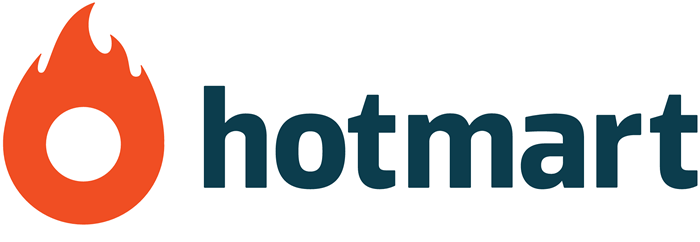 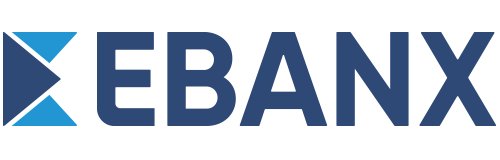 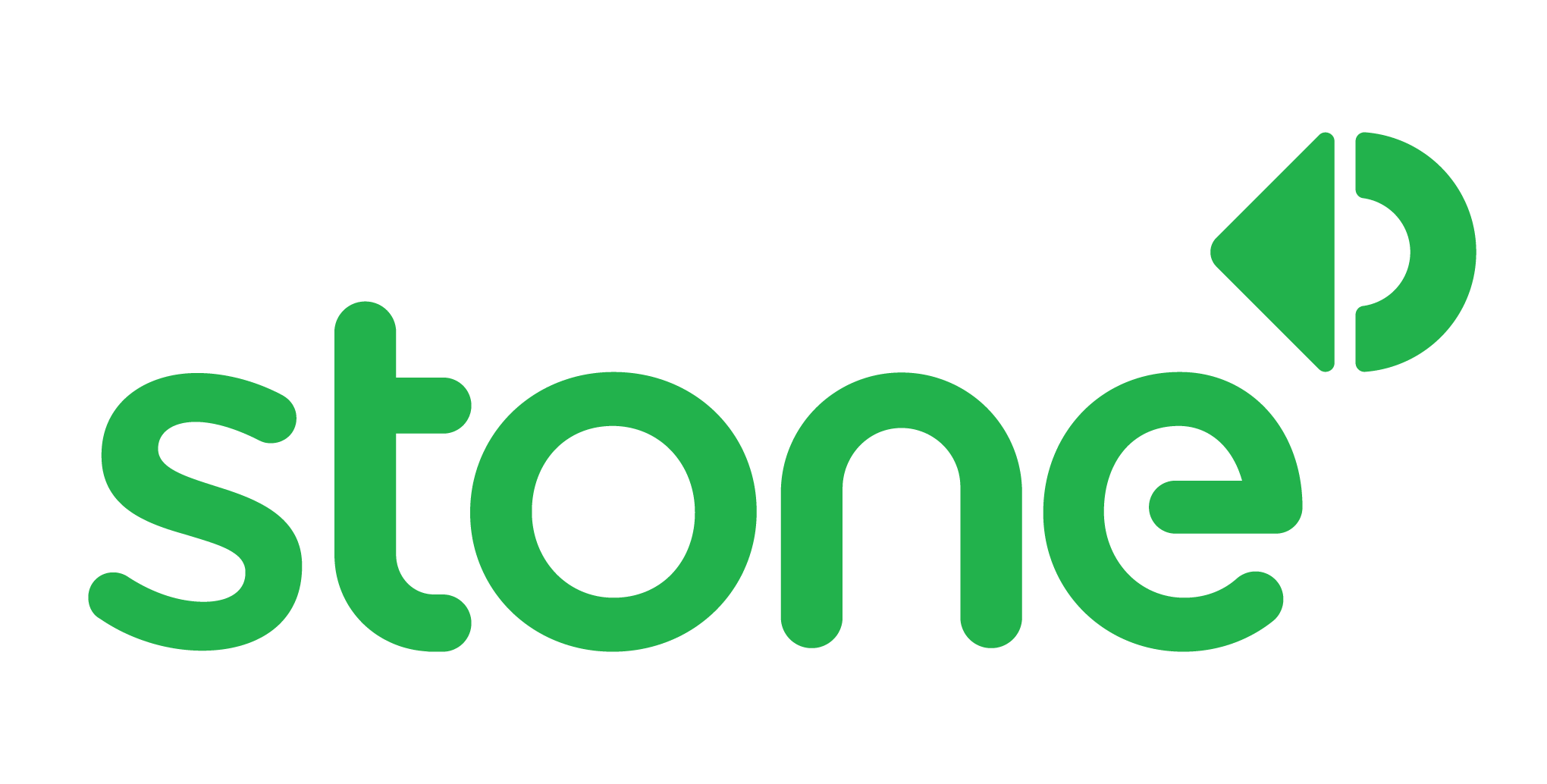 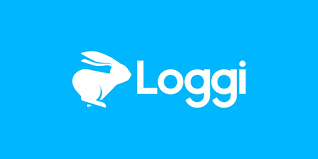 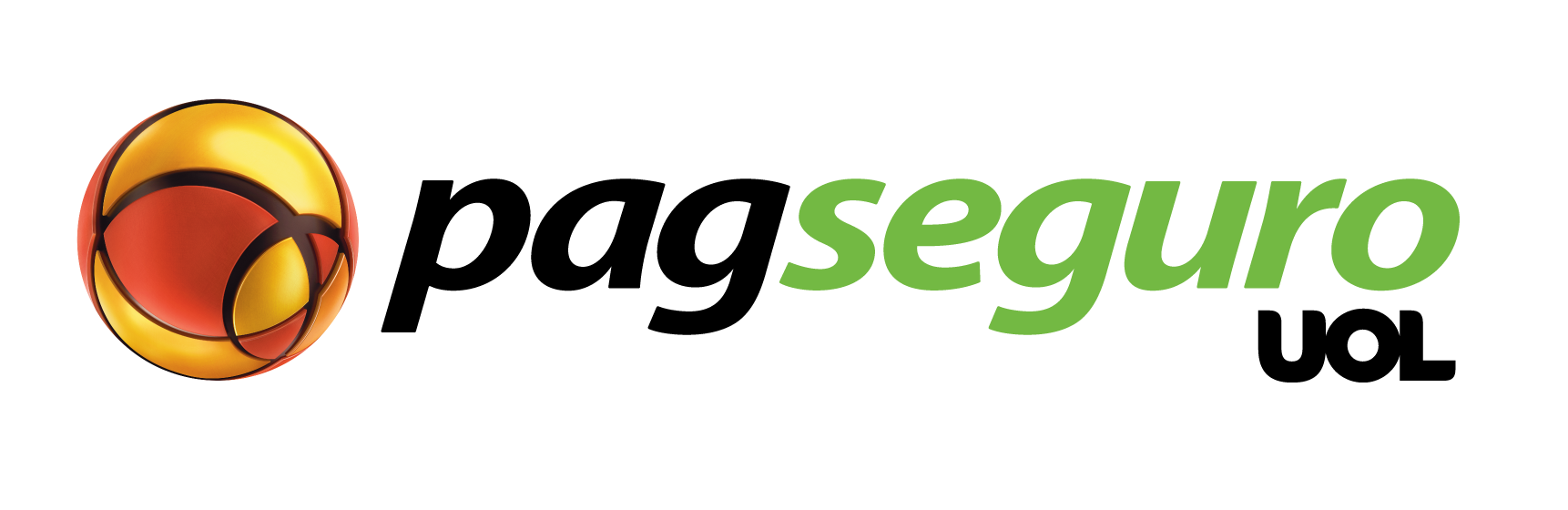 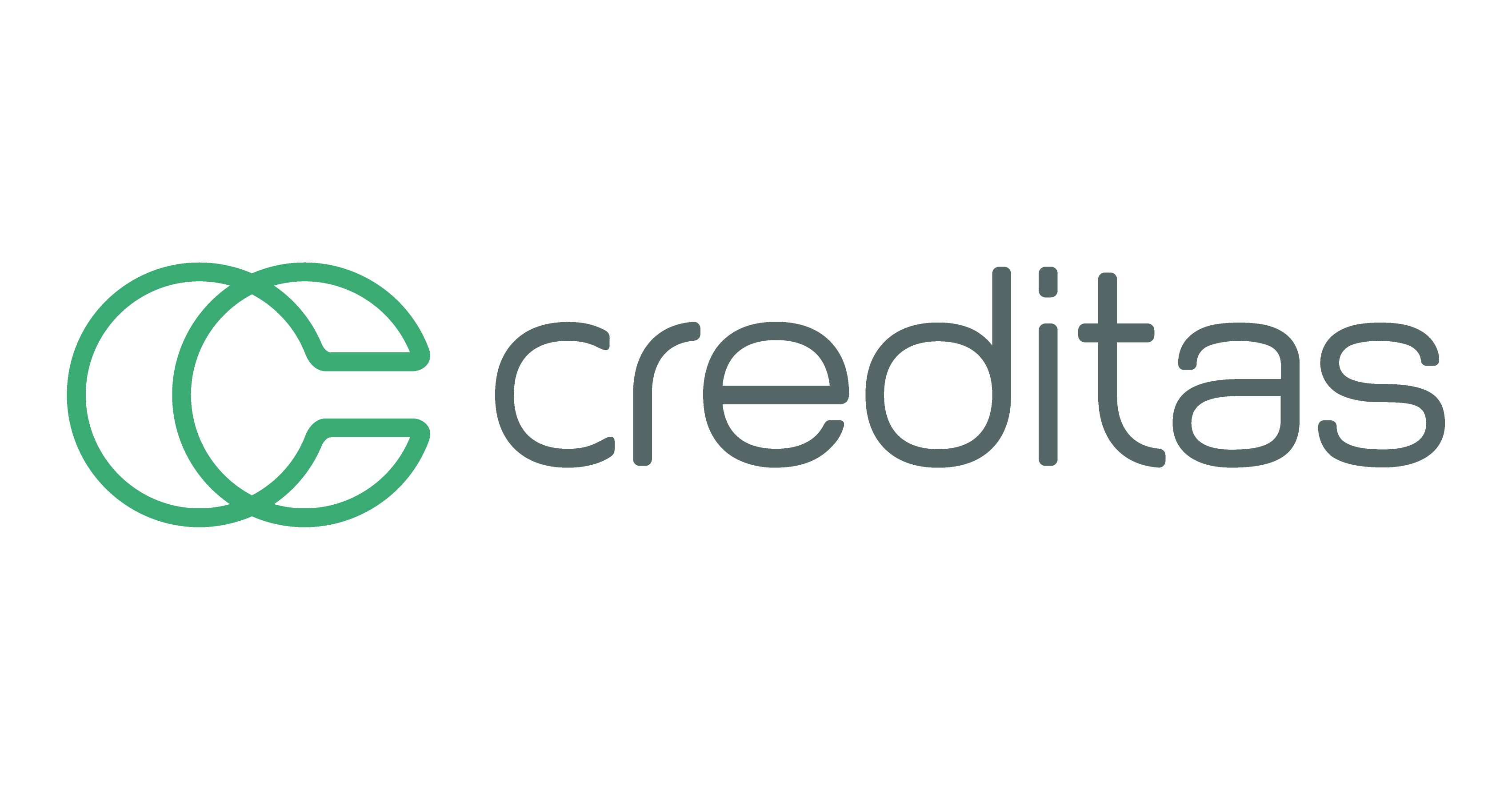 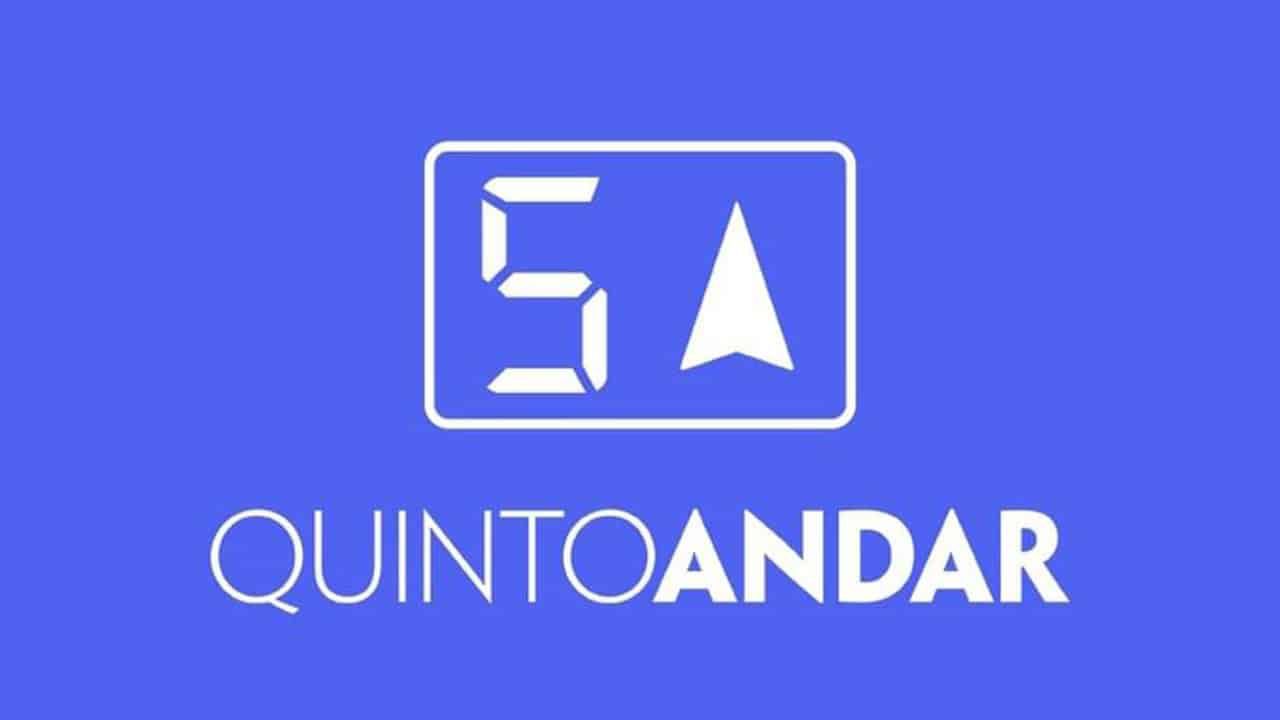 3/4 - Investimentos – Venture Capital ou Private Equity – com “flip”
3/4 - Investimentos – Venture Capital ou Private Equity – com “flip”
3/4 - Investimentos – Venture Capital ou Private Equity – com “flip”
5. Oferta pública de ações
5. Oferta pública de ações
5. Oferta pública de ações
5. Oferta pública de ações
Muito Obrigada!!
Prof. Dra. Ana Cláudia Akie Utumi
Utumi Advogados 
ana.utumi@utumilaw.com
@prof_ana_utumi
@Ana_Utumi
https://www.linkedin.com/in/anautumi/
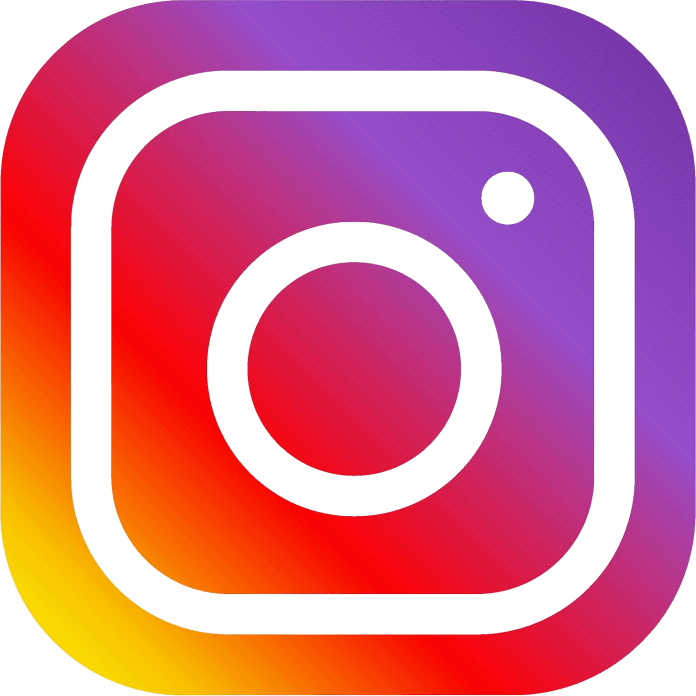 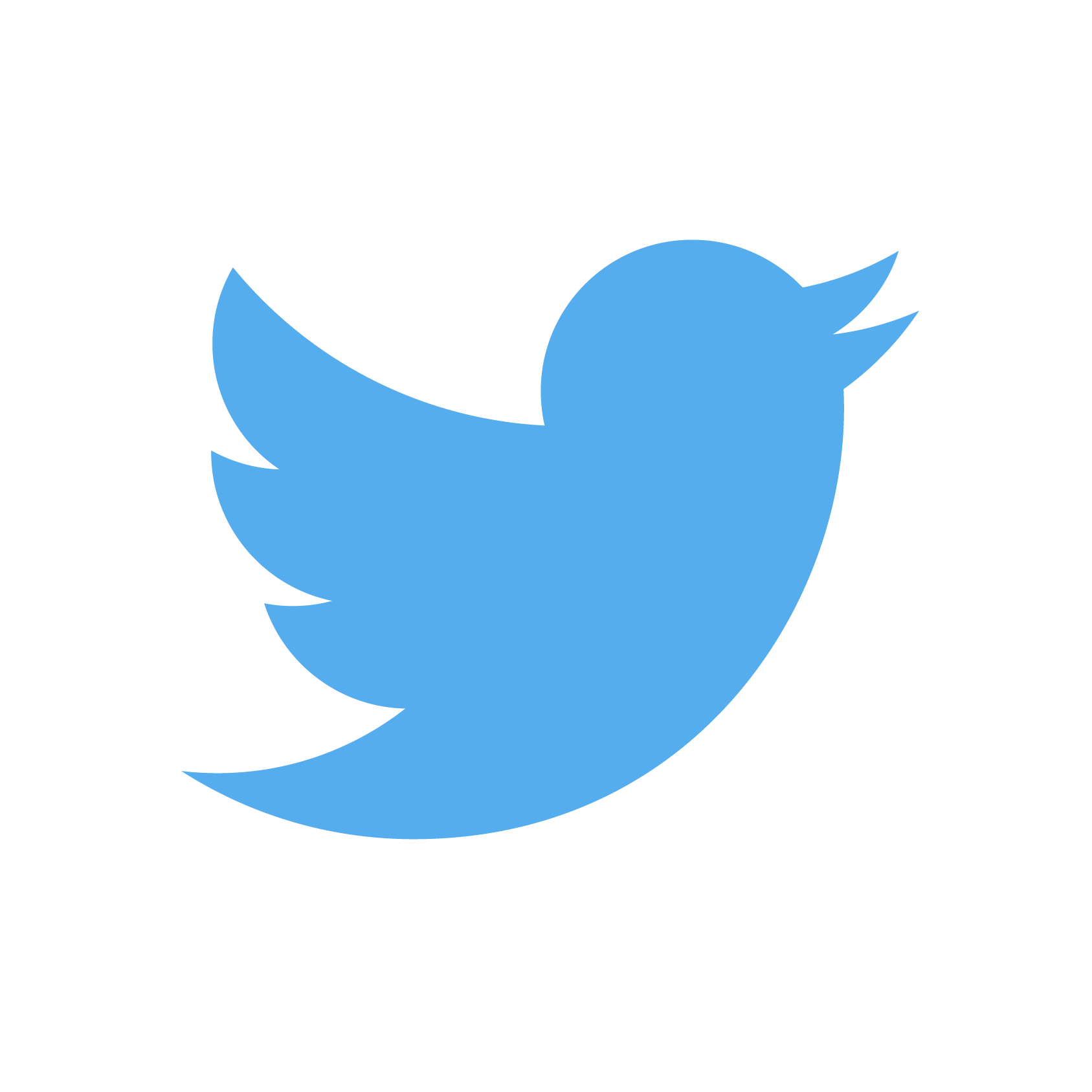 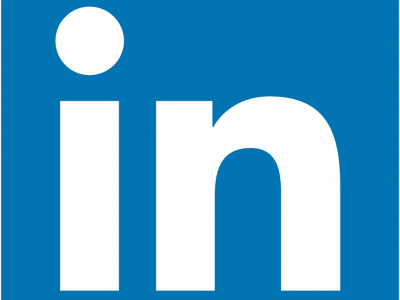